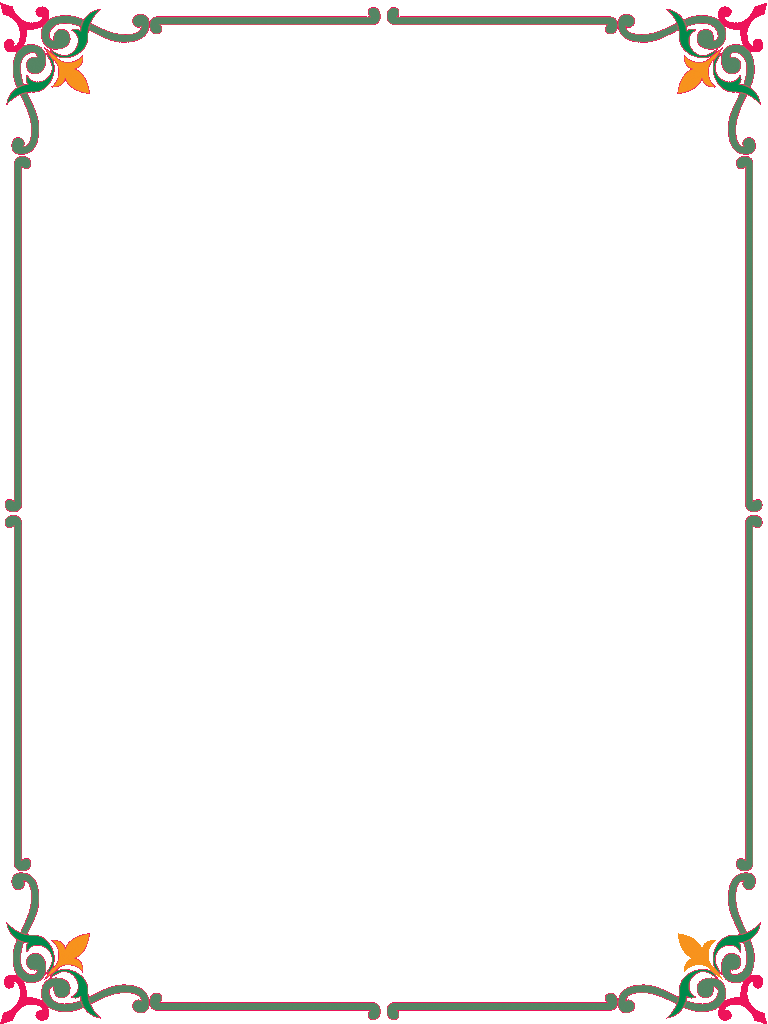 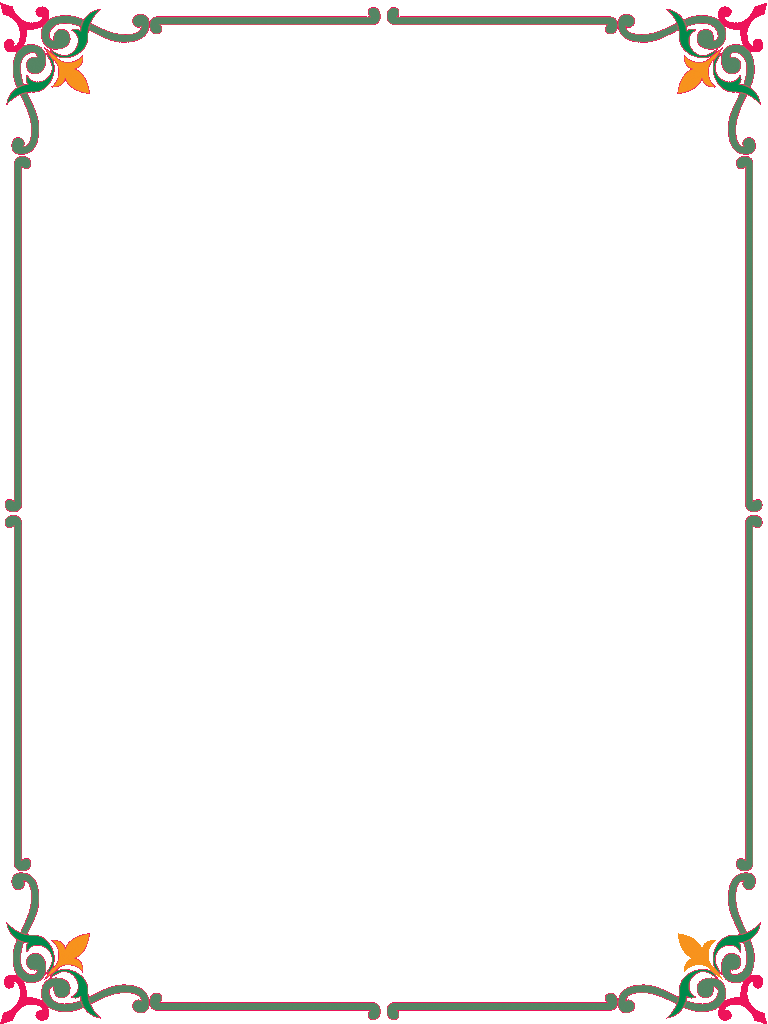 Welcome to English Class 8A
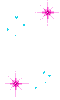 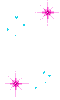 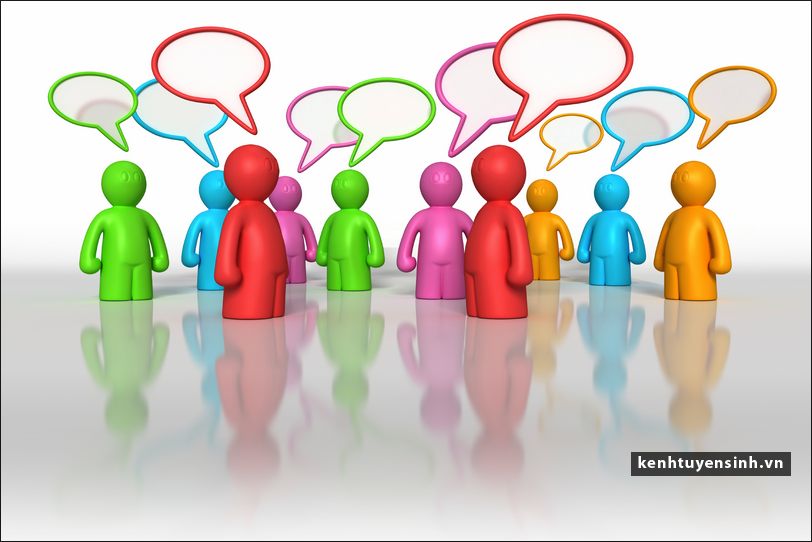 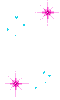 Period 45
Unit 6: FOLK TALES
Let’s learn English !
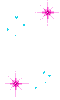 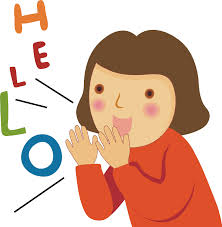 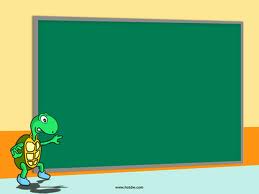 Perid 45
Unit 6: FOLK TALES
Lesson 5: Skills 1
Unit 6:    FOLK TALES - SKILLS 1
I. Reading
1. Read the fable The Starfruit Tree. Then find the following words and underline them in the story. What do they mean?
fortune - starfruit tree - ripe- filled - load  - repay
Once upon a time, there was a rich man living in a village. When he died, he left his two sons a fortune. But the elder brother gave his brother only a starfruit tree. When the fruit was ripe, an eagle came and ate the fruit. The younger brother begged the eagle not to. The eagle promised to repay him in gold and told him to make a bag to carry it. The eagle took him on its back to a place of gold. There, he filled the bag with gold. When he got home he was rich. The elder brother was surprised, so he asked his brother to explain. After hearing the story, he offered to swap his fortune for the starfruit tree, and his kind brother accepted. When the eagle came, the elder brother asked it to take him to the place of gold. The greedy brother filled a very large bag and all his pockets with gold. On the way home, because the load was too heavy, the eagle got tired and dropped him into the sea.
Unit 6:    FOLK TALES - SKILLS 1
What do they mean? You match with the meanings
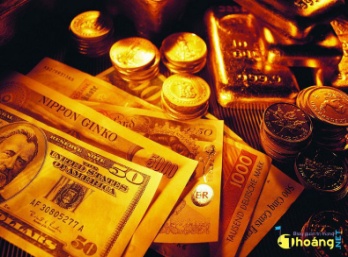 1. fortune

2. starfruit tree 

3. Ripe

4. filled 
5. Repay
6. load
a.  ready to be eaten
b. Tree with green fruit shaped like a star
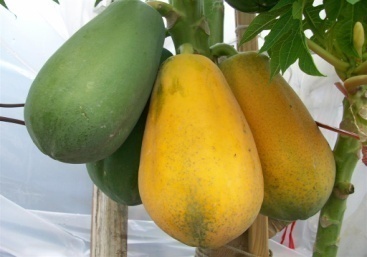 c. put gold into the bag until there is no more space
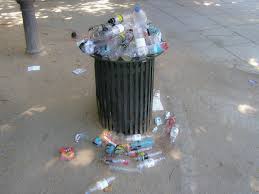 d. pay back
e. something that is being carried
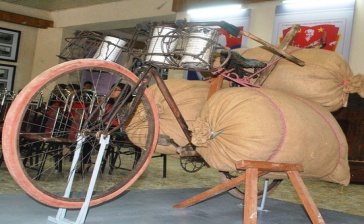 f. a large amount of money
Unit 6:    FOLK TALES - SKILLS 1
2. Read the story again and answer the  questions.
1. What did the older brother give his younger brother?
2. What did the eagle promise to the younger brother?
3. What did the elder brother do when he found out how his younger brother became rich?
4. What did the elder brother do when he got to the place of gold?
5. What happened to the elder brother in the end?
ANSWERS:
1. He gave his younger brother only a starfruit tree.
2. The eagle promised to repay him in gold.
3. He offered to swap his fortune for his brother’s starfruit tree.
4. He filled a very large bag and all his pockets with gold.
5. He was dropped (by the eagle) into the sea.
Unit 6:    FOLK TALES - SKILLS 1
3. Now complete the details of the fable.
C. greedy
B. time
B. fortune
C. gold
A. swapped
dropped
Unit 6:    FOLK TALES - SKILLS 1
II. Speaking
4. Read the story summaries below. Decide which story you would like to read.
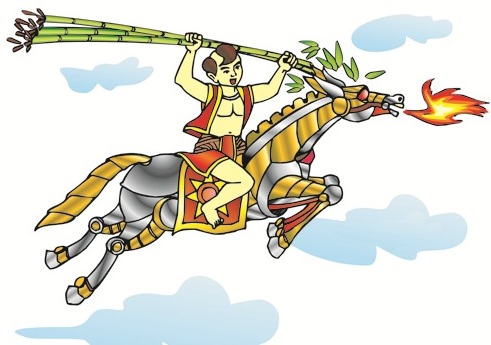 Title: Saint Giong
Genre: legend
Main characters: Thanh Giong
Plot: Thanh Giong lived in the village
of Phu Dong. He was already three
years old, but he couldn’t sit up or say
any words. However, when the enemy
invaded his country, he helped Emperor
Hung Vuong the Sixth defeat the enemy
and save the country. He flew to heaven
and became a Saint.
Unit 6:    FOLK TALES - SKILLS 1
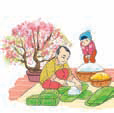 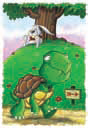 Title: Chung Cakes, Day Cakes
Genre: folk tale
Main characters: Prince Tiet Lieu,
his wife, and Emperor Hung Vuong
Plot: Emperor Hung Vuong announced
that the prince who made the most
delicious food would become the new
emperor. Prince Tiet Lieu and his wife
pleased the emperor by creating two
types of rice cakes that represented
Heaven and Earth. Emperor Hung Vuong made Tiet Lieu the new emperor.
Title:       The Tortoise and the Hare
Genre:   fable
Main characters: a hare and a tortoise
Plot: The hare always boasted about how fast he could run. The tortoise challenged him to a race. The hare soon left the tortoise behind.
The hare believed that he would win,
and he stopped to take a nap. When
he woke up, he found that the tortoise
arrived before him
Unit 6:    FOLK TALES - SKILLS 1
5. Work in pairs. Ask and answer questions about the stories.
Unit 6:    FOLK TALES - SKILLS 1
5. Work in pairs. Ask and answer questions about the stories.
1.  B            2. E                  3. D            4. C             5.A
Unit 6:    FOLK TALES - SKILLS 1
5. Work in pairs. Ask and answer questions about the stories.
Unit 6:    FOLK TALES - SKILLS 1
6. Work in pairs. Ask and answer questions about the stories.
GAME
WHO AM I?
I was a three years old child. Then I grew up to be came a giant and save our country from the An under Emperor Hung King The sixth.
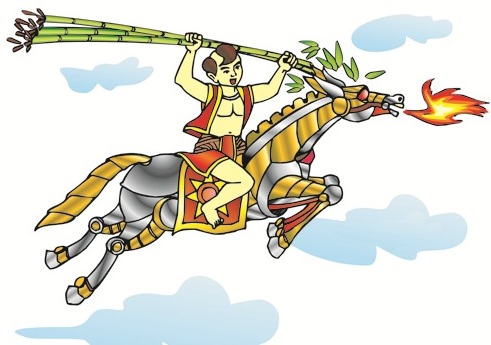 Thanh Giong / Giong Saint
Unit 6:    FOLK TALES - SKILLS 1
6. Work in pairs. Ask and answer questions about the stories.
GAME
WHO AM I?
I am an animal who can not run quickly. However I won the hare in a race because he was so arrogant.
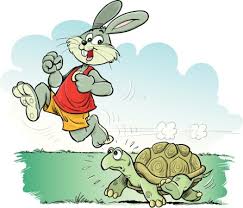 The tortoise in the fable “ The tortoise and the hare”
Unit 6:    FOLK TALES - SKILLS 1
6. Work in pairs. Ask and answer questions about the stories.
GAME
WHO AM I?
I am a son of Hung King. I made Banh Chung and Banh Day. Emperor Hung Vuong made the new emperor
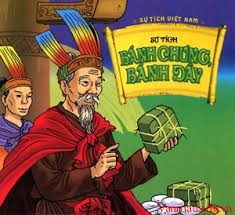 Tiet Lieu
.
Unit 6:    FOLK TALES - SKILLS 1
* Homework:
- Learn vocabulary by heart and rewrite them in sentences.
- Redo the exercise in your notebook.
- Prepare for SKILLS 2